”τὰ πάντα ῥεῖ καὶ οὐδὲν μένει.”
Ἡράκλειτος
Transformations
Szirmay-Kalos László
Transformations
Assigns points to points
May destroy the representation and the equation
Allow transformations preserving lines (segments) and planes (triangles)
Affine transformations
Preserves lines and parallelism
Translation, rotation, scaling, shearing, reflection…
Affine transformations: preserves parallel lines
(0, y)
T(0,y)
(0,1)
T(0,1)
T(x,0)
T(1,0)
T(0,0)
(0,0)
(1,0)
(x,0)
2D rotation
3D translation
3D scaling
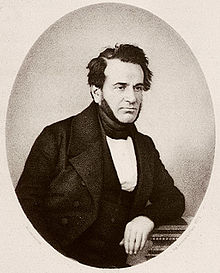 Rotation around axis d: Rodrigues formula
”μὴ εἶναι βασιλικὴν ἀτραπὸν ἐπί γεωμετρίαν”
 Εὐκλείδης
Projective geometry
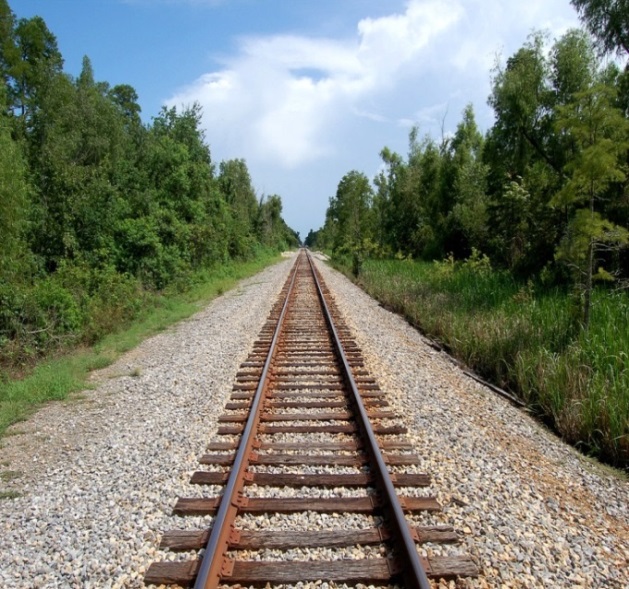 Szirmay-Kalos László
Perspective
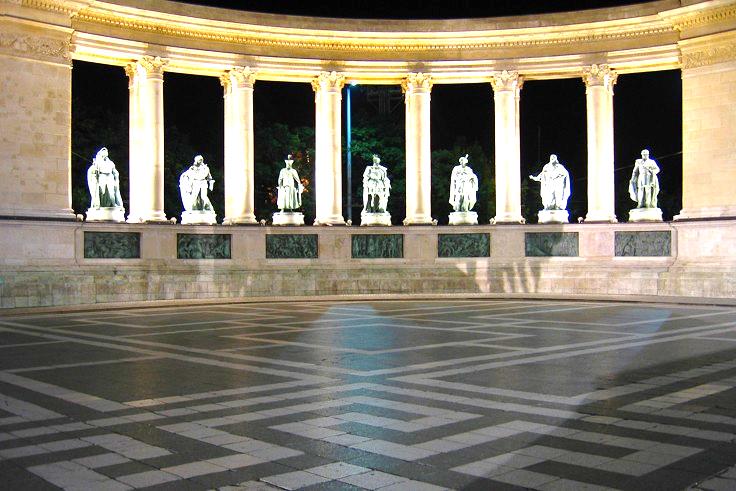 Maps lines to lines
Does not preserve parallel lines
Euclidean geometry has a hole
Euclidean  Projective plane
Euclid’s axioms:
  Two points define a line.
  A line has at least two points.
If a is a line and A is a point not on this line, then there is exactly one other line that crosses point A but not line a.
Axioms of projective geometry:
  Two points define a line.
  A line has at least two points.
 Two lines intersect in a single point.

Analytic geometry of the projective plane
w
w=1
y
x
Y
X
Euclidean points:
Ideal points:
Homogenous coordinates
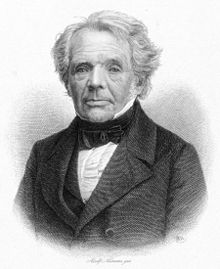 Ideal 
point
Möbius
Direction + inverse distance scaling
y
x
Ideal
point
Parametric equation of the Projective Line
w
Y
w=1
X
Implicit equation of the line
×
Projective line:
Line:
Column 
vector
Point: row vector
Projective space with homogeneous coordinates
Homogeneous linear transformations
Properties of homogeneous linear transformations
Lines to lines, combinations to combinations, convex combinations to convex combinations
If not invertible, degeneration possible
*
*
Invertible transformations: planes to planes
Transformed plane:
[Speaker Notes: In Euclidean geometry, using Cartesian coordinates, the plane is a linear equation of the coordinates. To find the plane in projective space, the points at infinity are added to this plane. First, Cartesian coordinates are replaced by homogeneous ones, assuming that h is not zero (it is forbidden to divide by zero). Then, both sides are multiplied with h. In this new equation we do not divide by h, so we can ignore the ”h is not zero” requirement. This corresponds to adding ideal points to the plane.

The projective plane is thus a homogeneous linear equation of homogeneous coordinates. We can also express it as a dot product of two 4D vectors, one describes the point, the other the parameters of the plane.]
Central projection
Left-handed
Wrap-around problem
d
Projective line (topology)
Ideal point
Line segment ???